The Dangers of Smoking
Unveiling the Hidden Risks
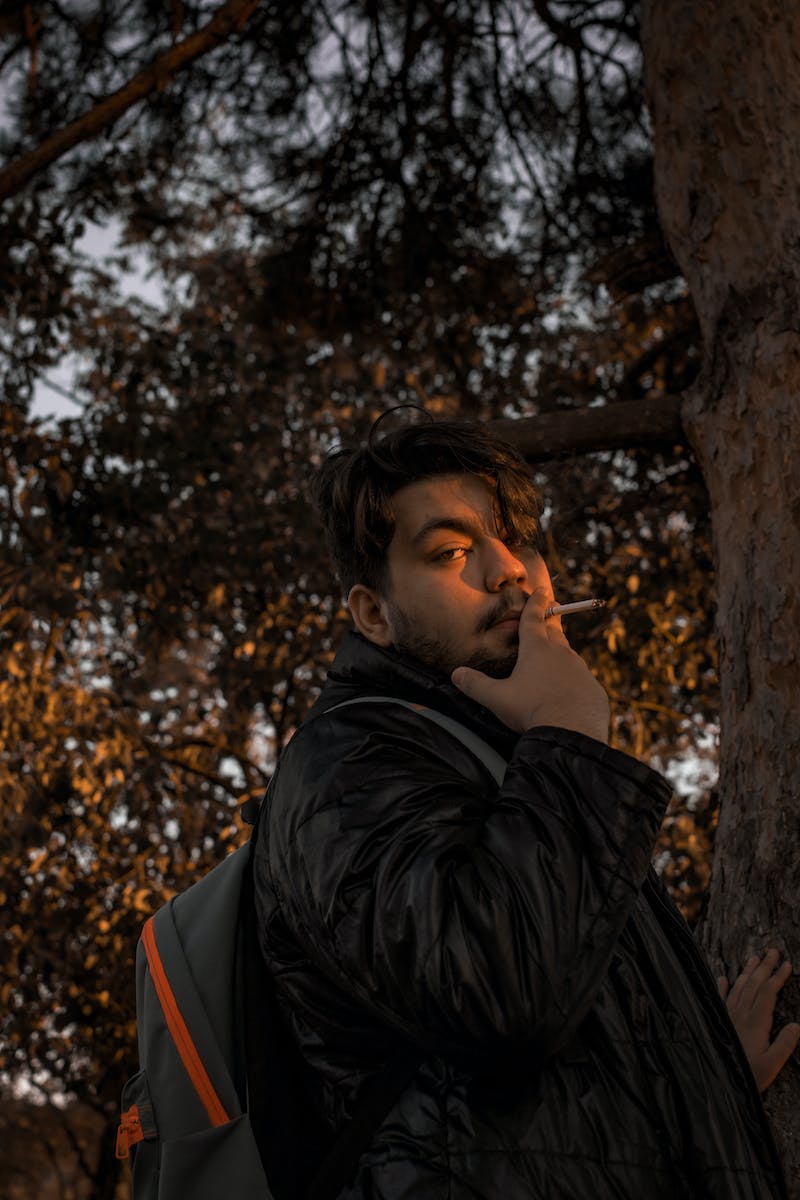 Introduction
• Smoking poses significant health risks
• Secondhand and thirdhand smoking also harmful
• Chemicals in cigarettes are highly addictive
• Nicotine releases dopamine and serotonin in the brain
Photo by Pexels
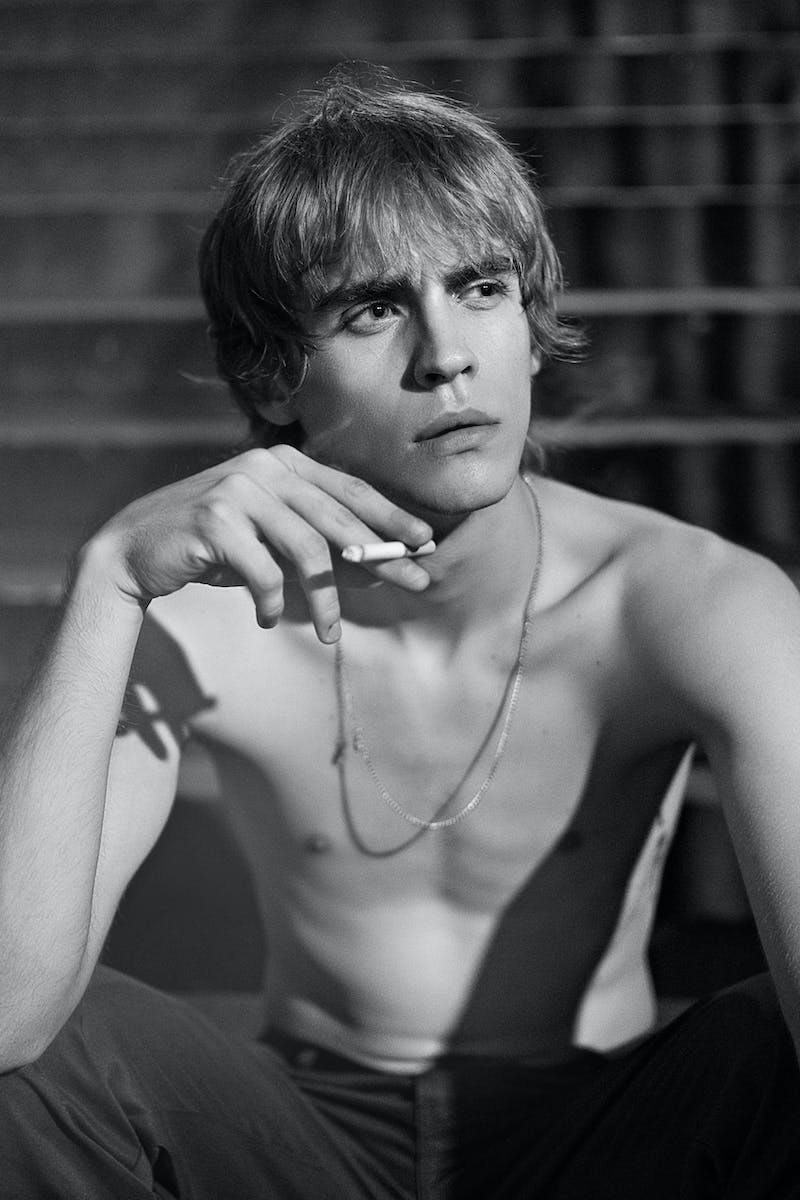 Smoking and Cancer
• Smoking increases the risk of lung, blood, bone marrow, pancreatic, kidney, and bladder cancer
• Chemicals in cigarettes are major contributors to cancer development
• Cigarette smoke damages the body's immune system
• Chemicals in cigarettes directly affect the bladder, leading to bladder cancer
Photo by Pexels
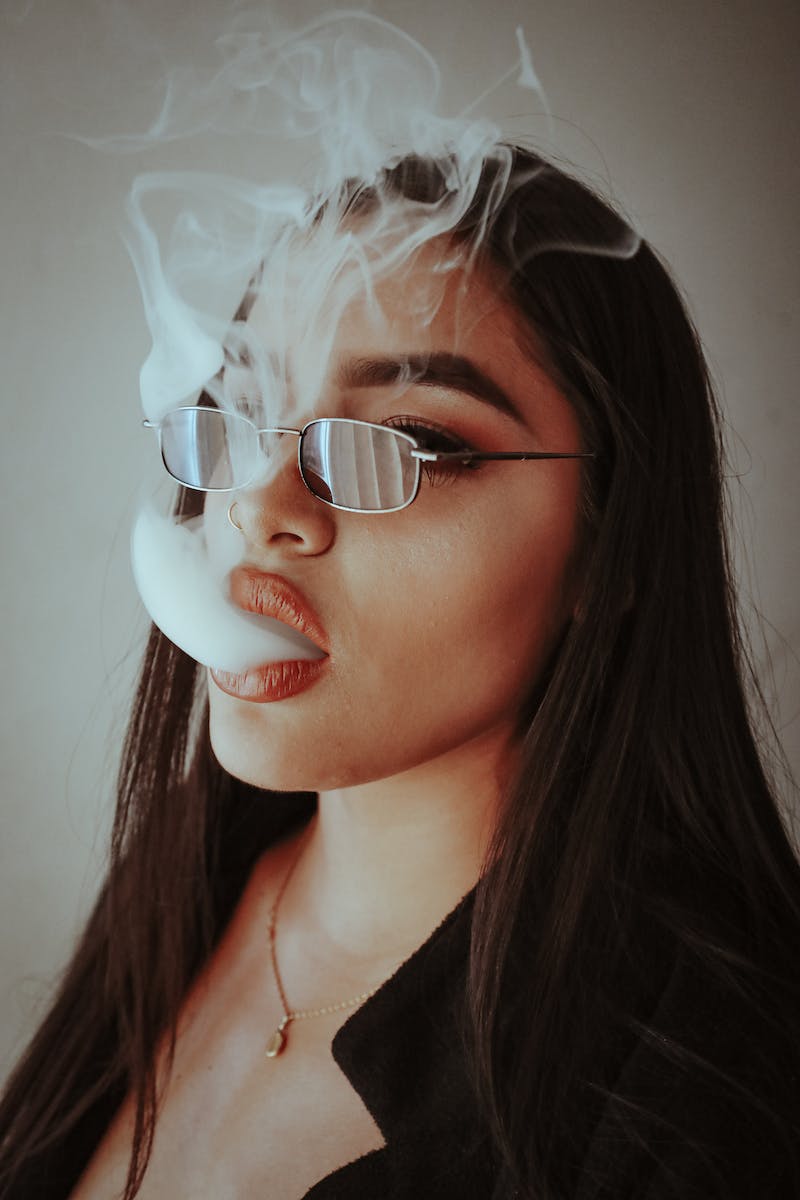 Effects on Circulation
• Smoking affects circulation by damaging collagen and fibers
• Chemicals in cigarettes negatively impact blood pressure and blood flow
• Ninety percent of cigarette smoke's temperature affects blood circulation
• Family members are also affected by secondhand smoke
Photo by Pexels
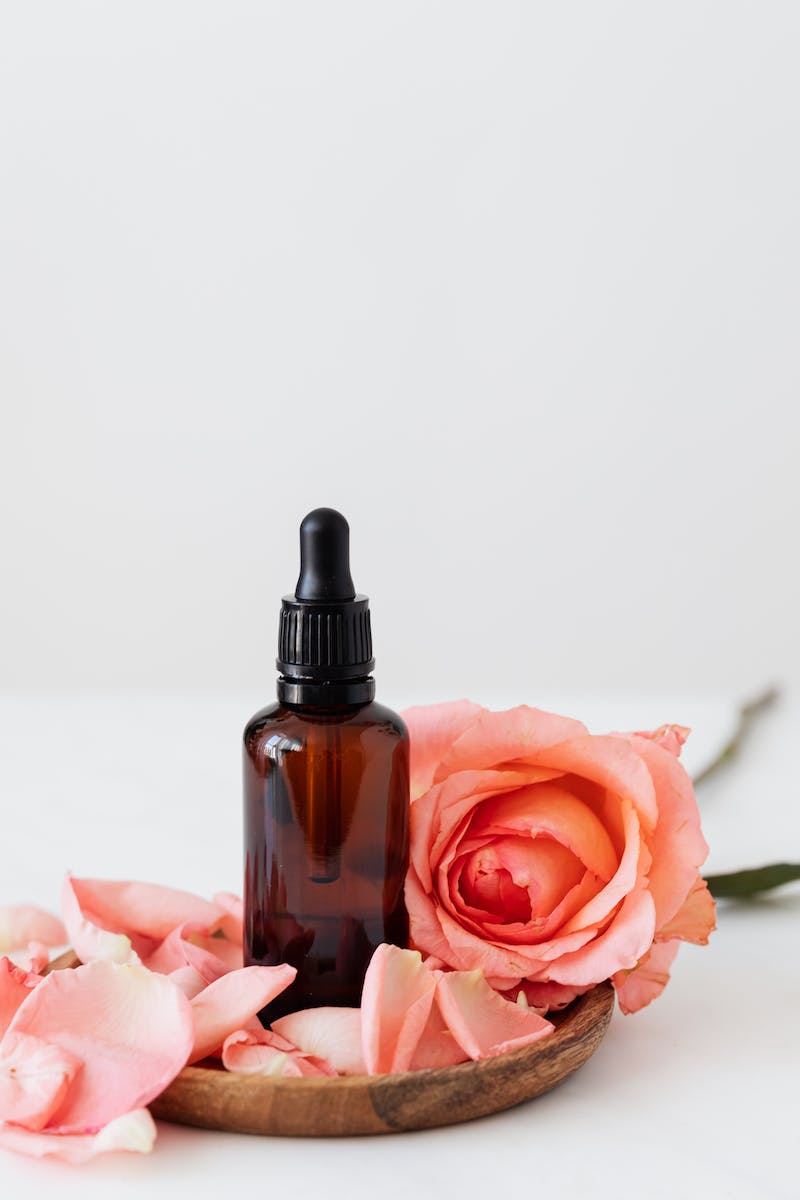 Nicotine Replacement Therapy
• Nicotine replacement therapy helps in quitting smoking
• Options include patches, inhalers, chewing gum, and lollipops
• It replaces nicotine from cigarettes and helps manage withdrawal symptoms
• Supportive friends and family members play a crucial role in the quitting process
Photo by Pexels
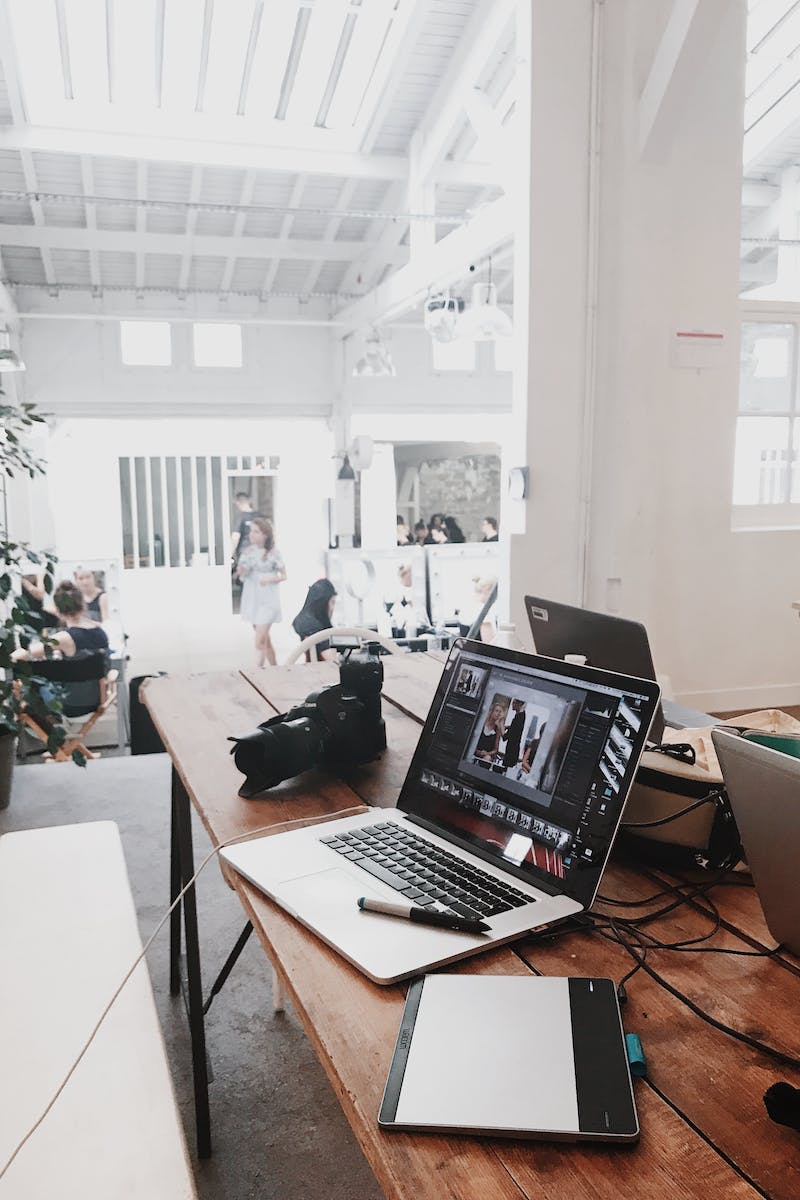 The Influence of Social Media
• Social media platforms like Facebook, Instagram, and Telegram can impact smoking habits
• Friends and family members can provide support or influence smoking behavior
• Online communities can be beneficial for quitting smoking
• The internet can provide valuable resources and information
Photo by Pexels
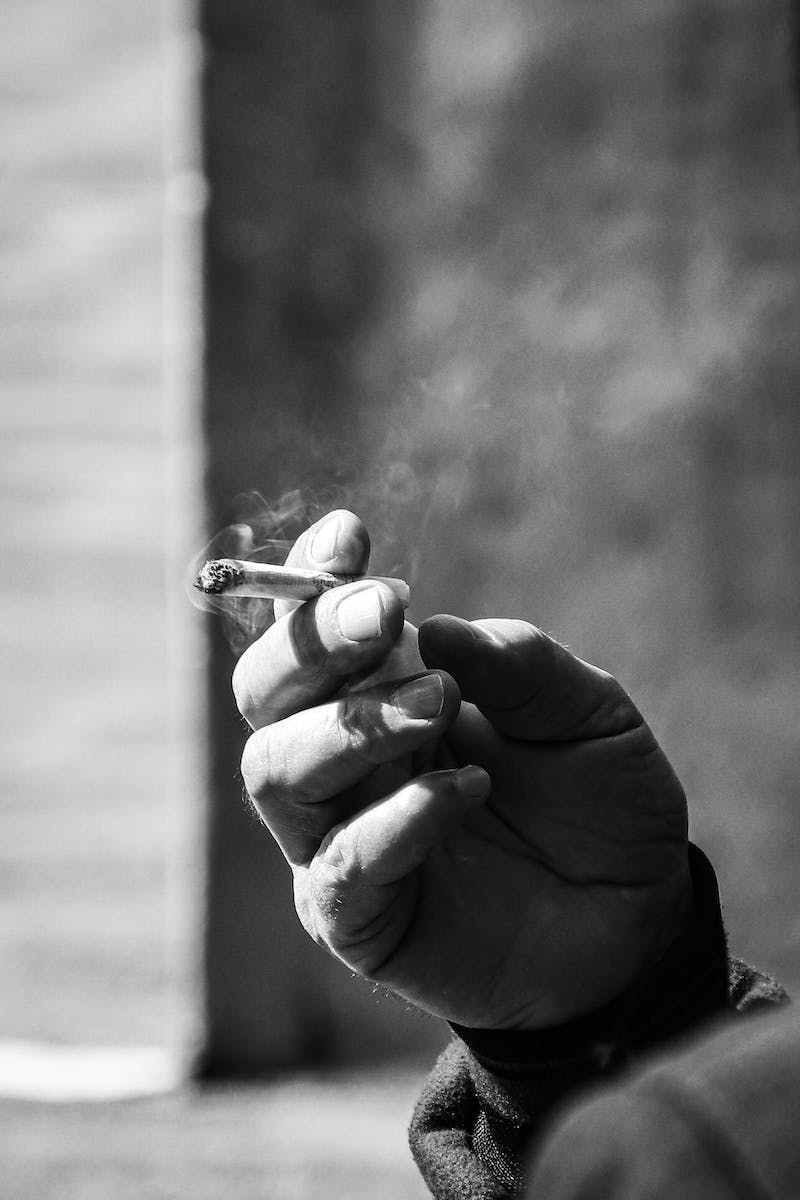 Conclusion
• Smoking poses serious health risks, including cancer and circulation problems
• Chemicals in cigarettes are highly addictive and damaging to the body
• Nicotine replacement therapy and support from friends and family can aid in quitting
• Utilizing the internet and online communities can also be beneficial
Photo by Pexels